Colocar la imagen de pagos
Colocar la imagen de historial de pagos
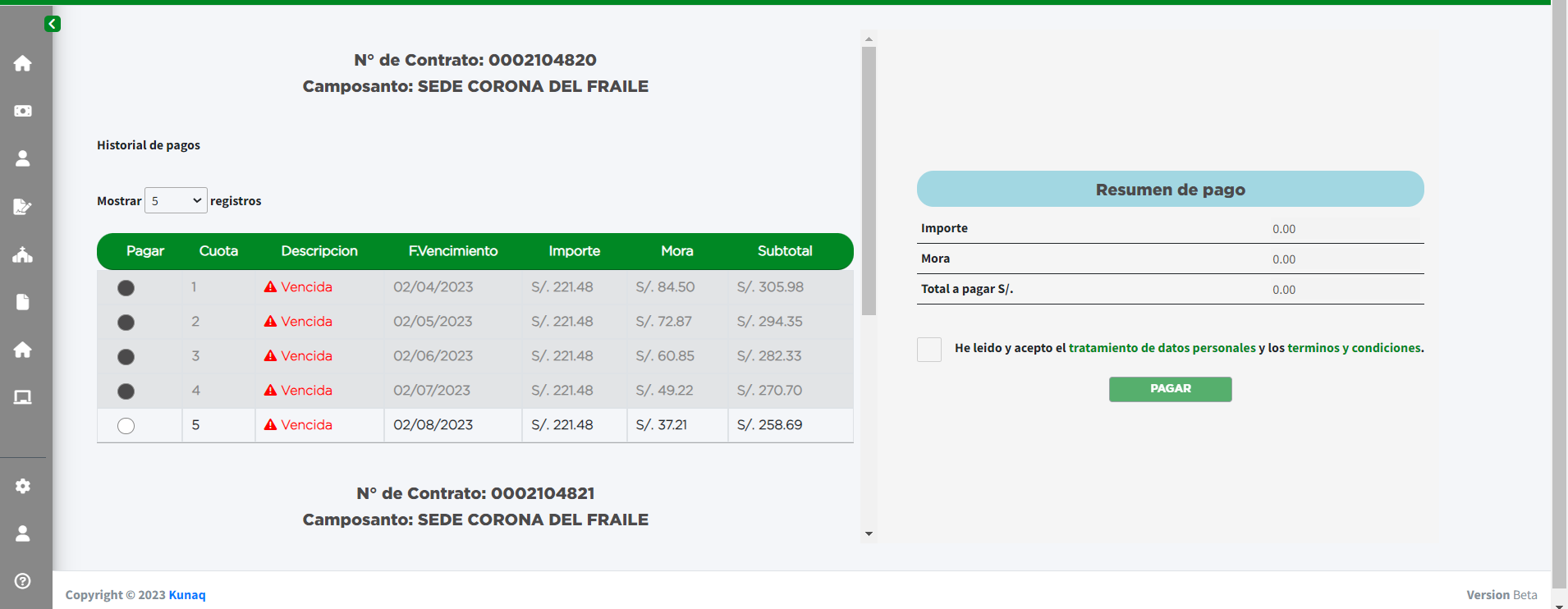 Debería ser como en la siguiente imagen
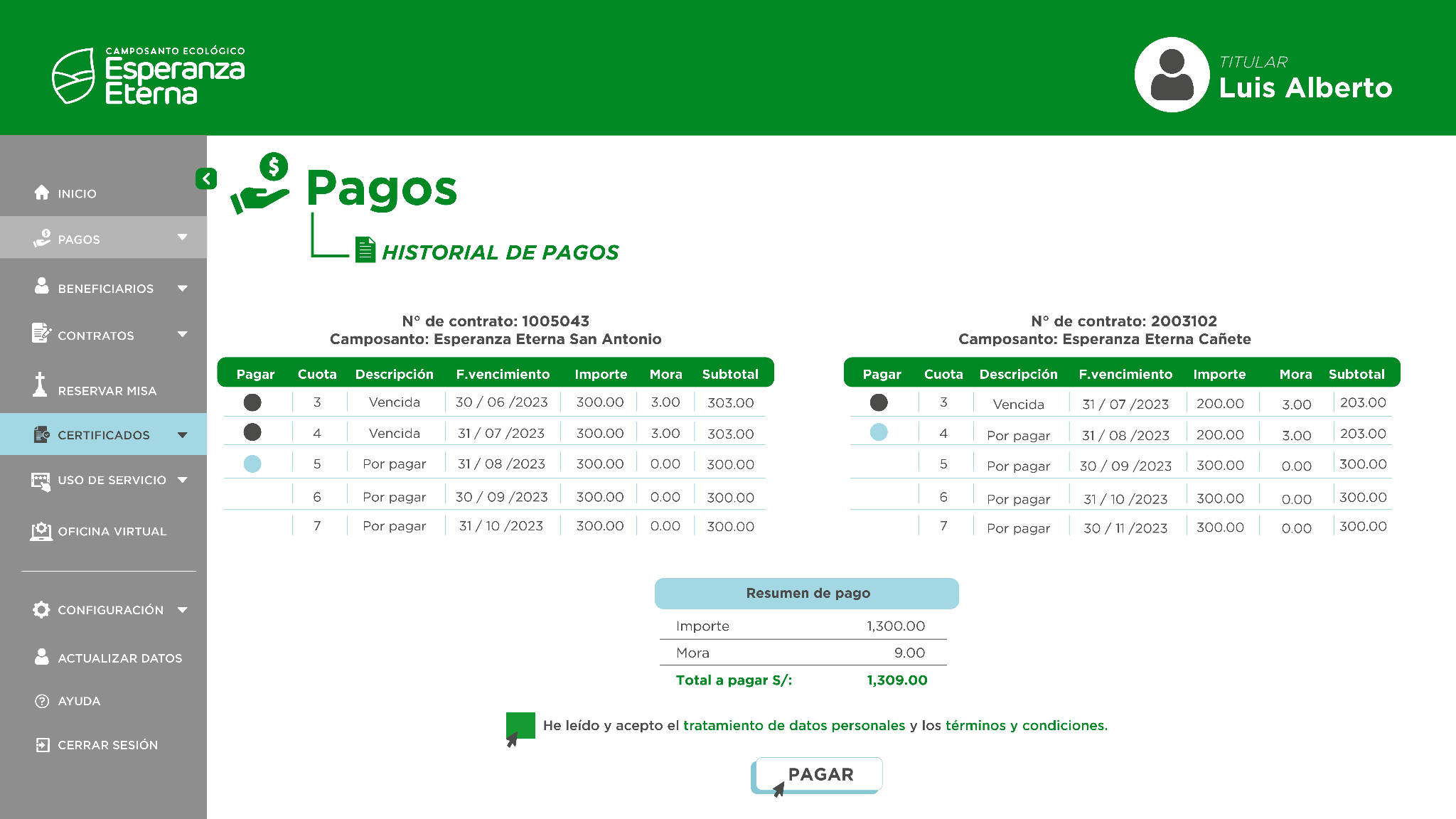 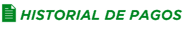 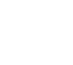 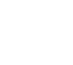 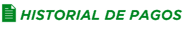 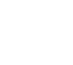 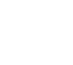 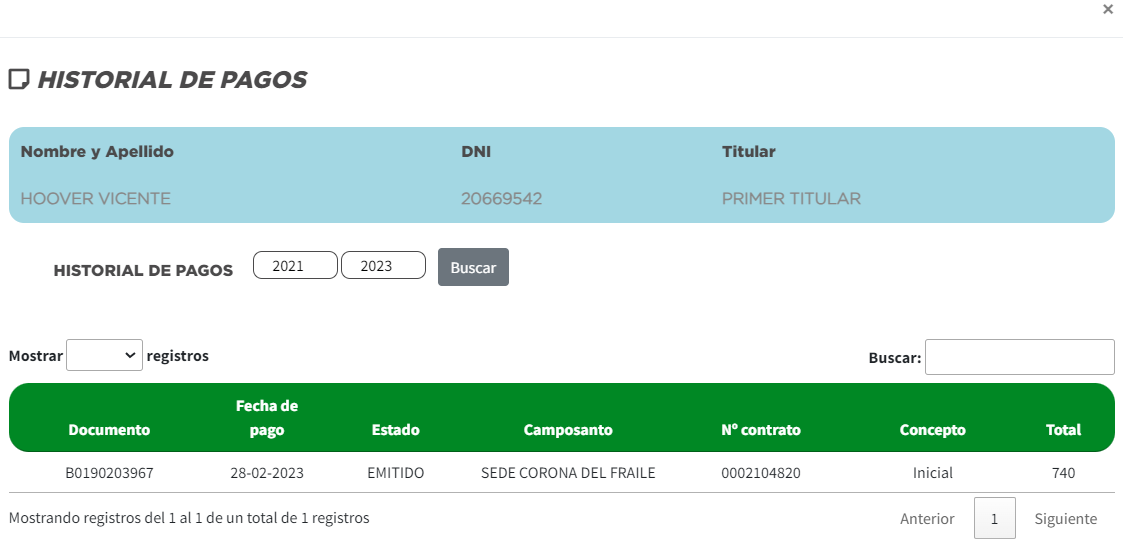 Centralizar los títulos
Falta añadir el botón descargar
Debería ser como en la siguiente imagen
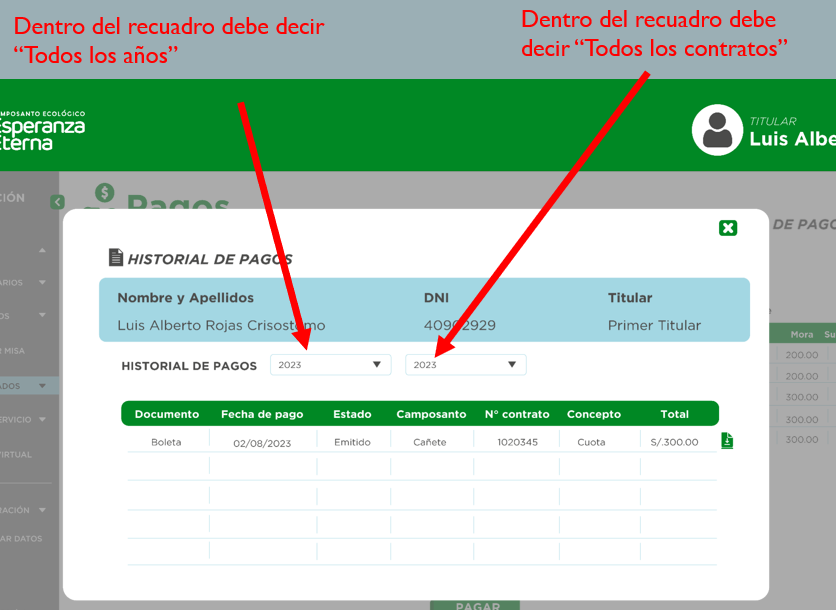 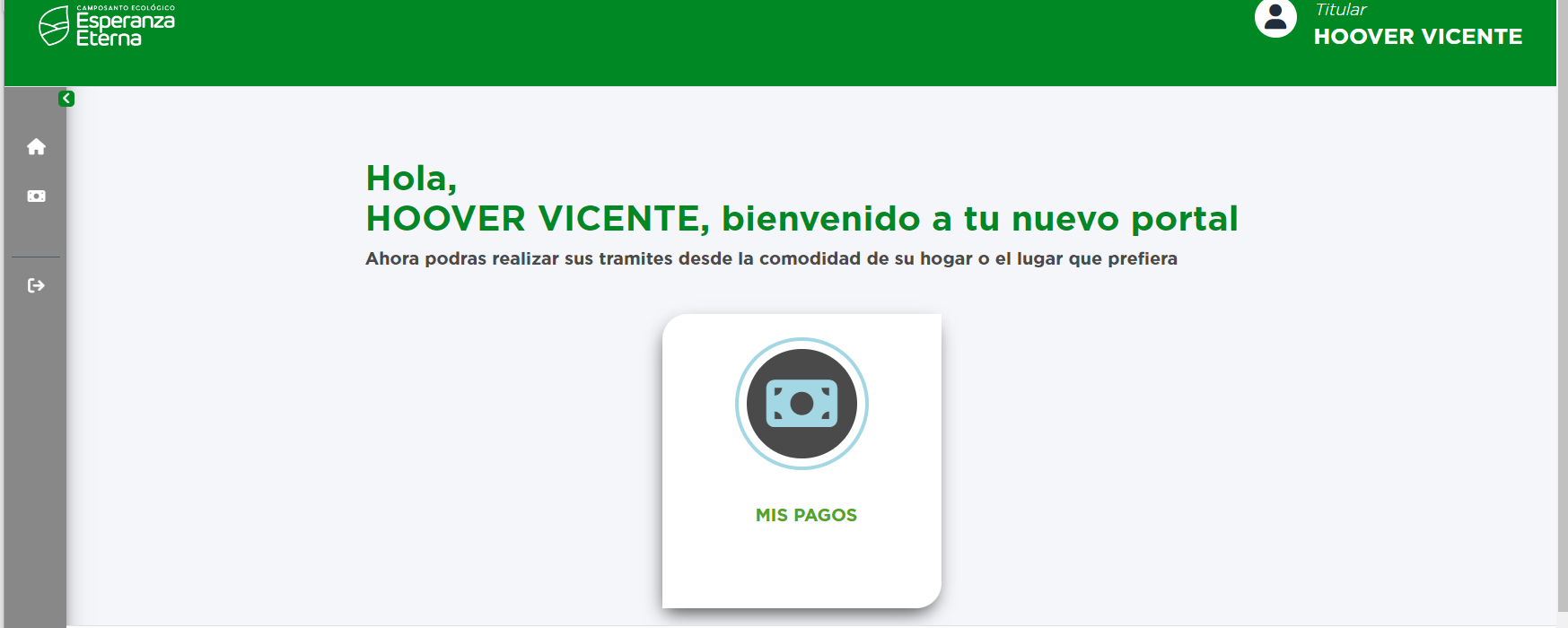 dirección a la derecha
Las flechas están mal direccionadas
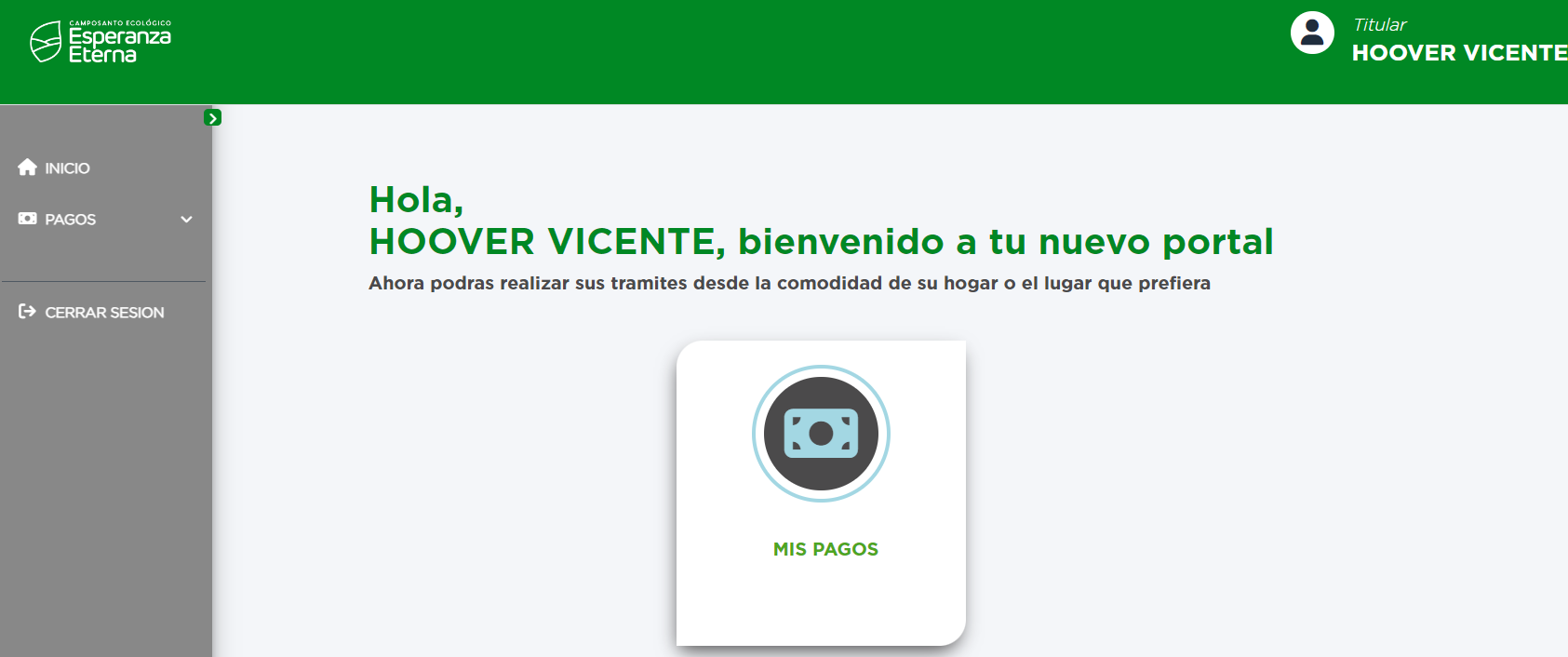 dirección a la izquierda
Lo mismo sucede en la sección “Pagos”
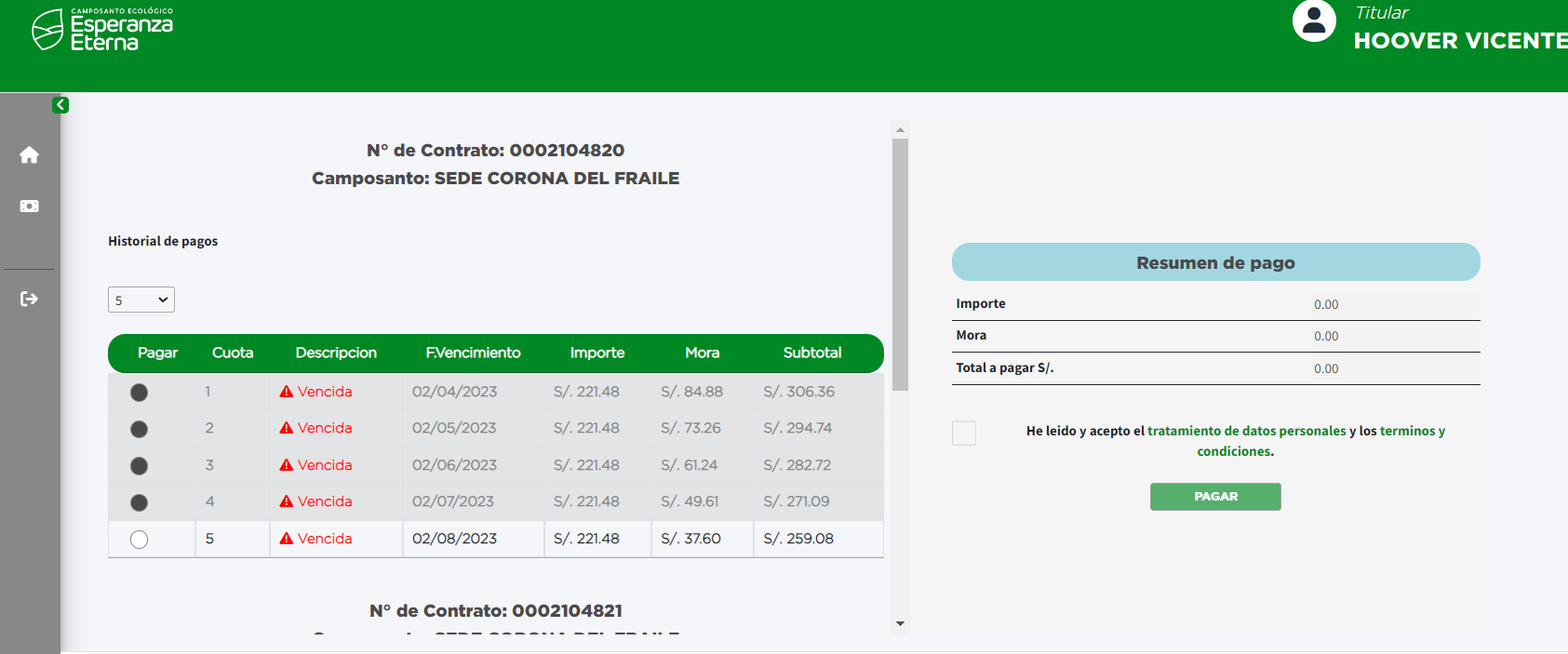 La flecha no cambia de dirección
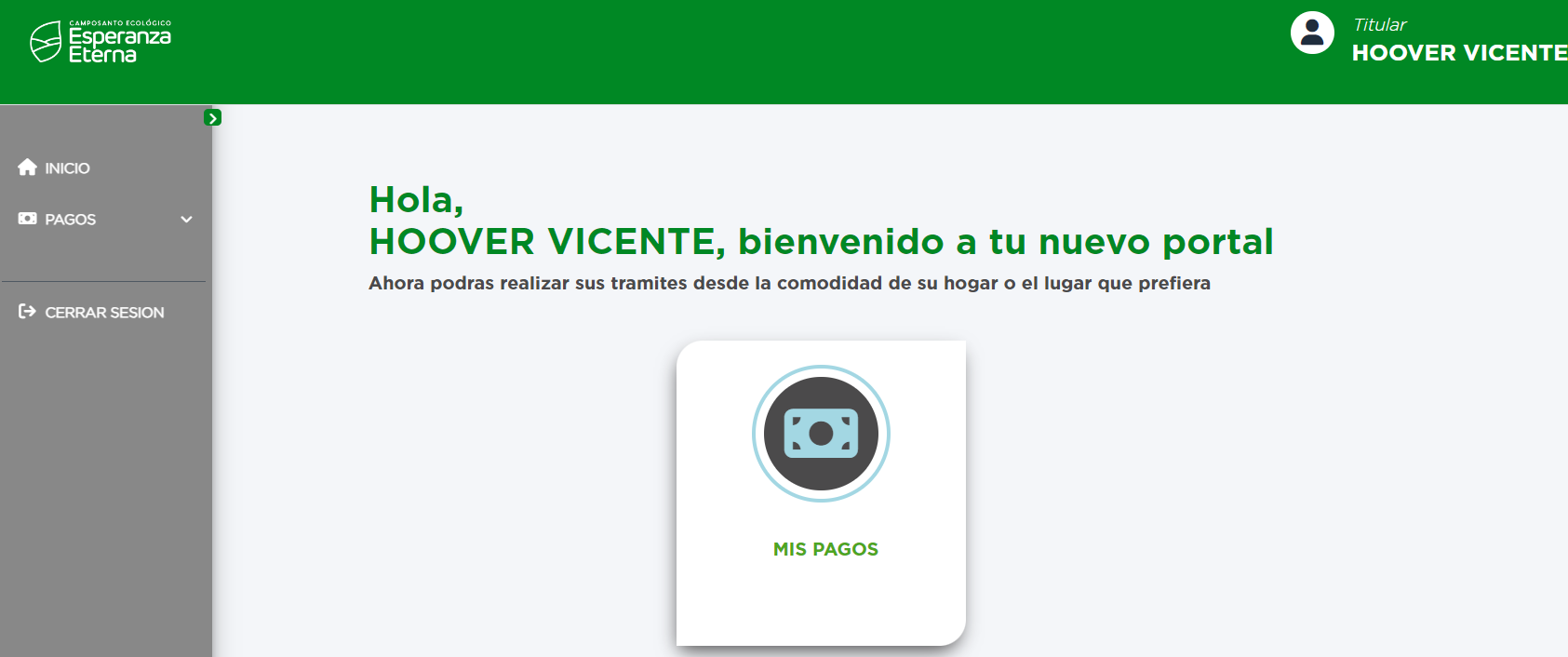 Colocar flecha que señale abajo
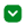 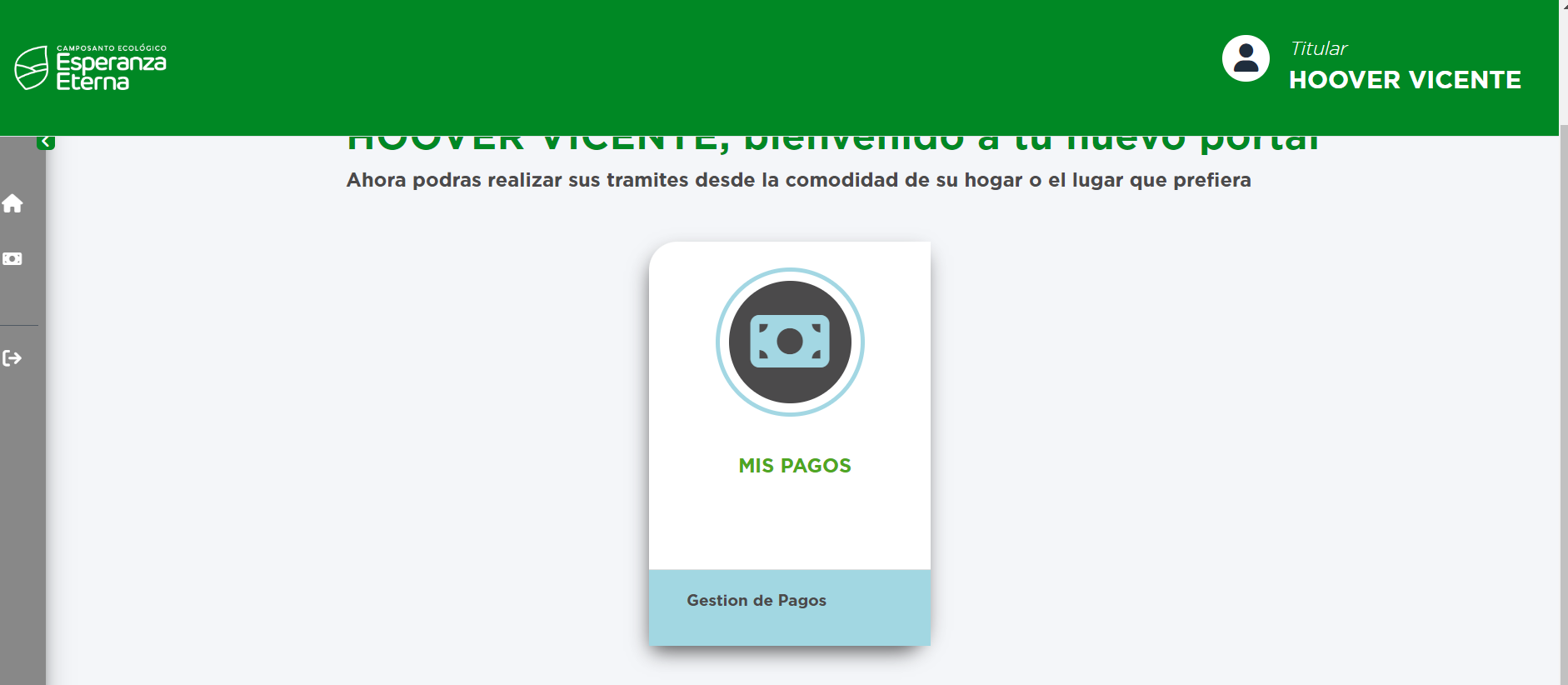 Colocar flecha que señale arriba
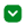 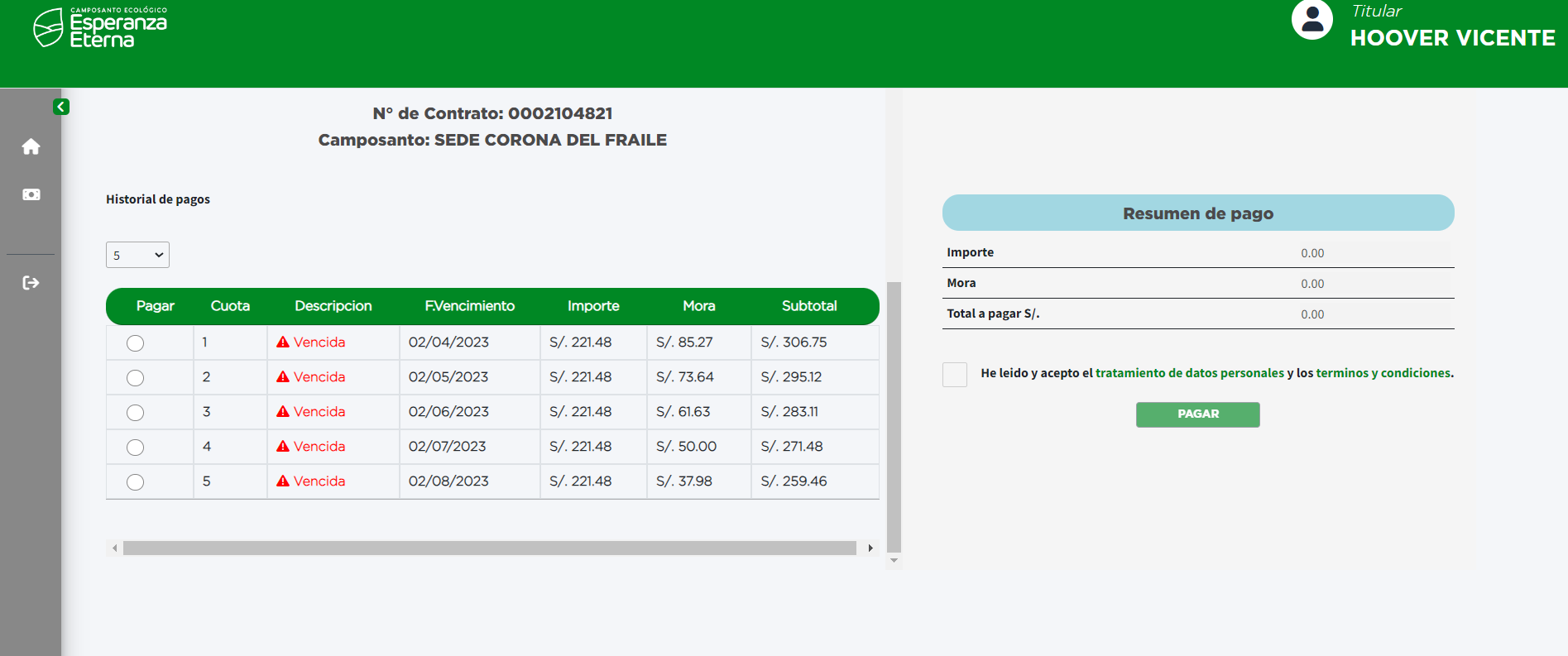 Eliminar esta barrita
Ampliarlo un poco mas